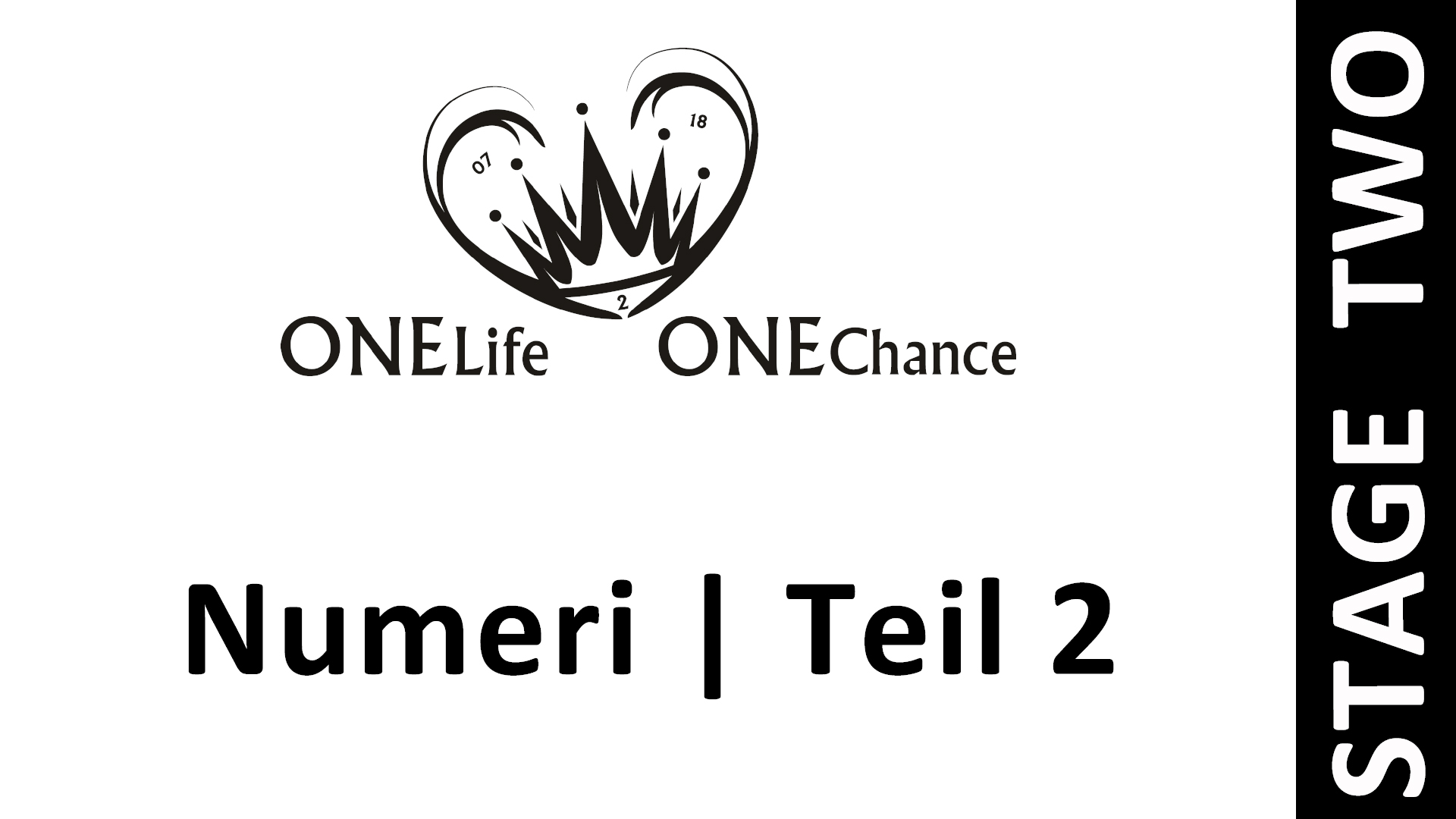 Übersicht
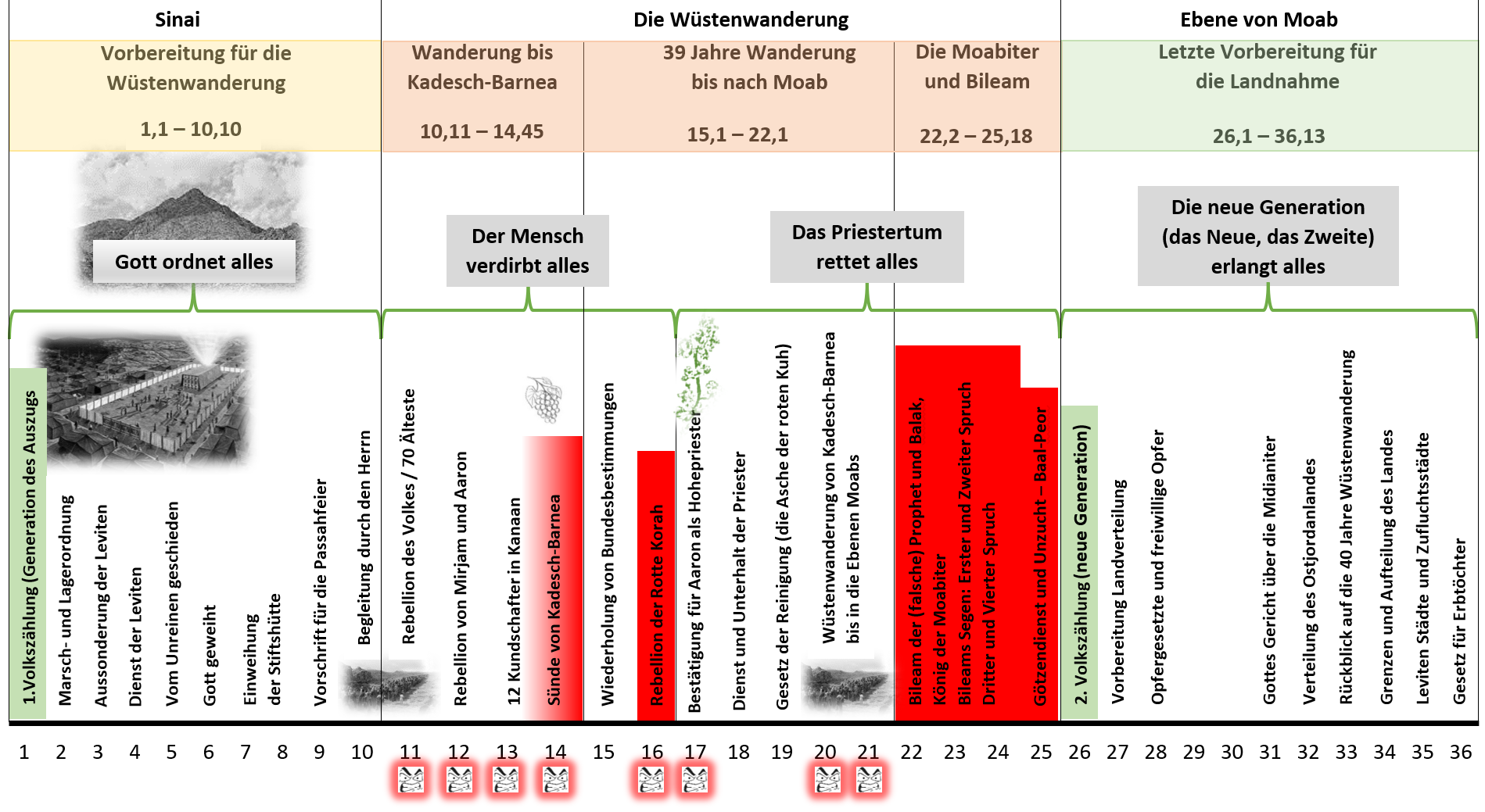 Gott ordnet alles! | 1,1 – 10,10
"Nehmt die Summe der ganzen Gemeinde der Söhne Israel auf nach ihren Sippen, nach ihren Vaterhäusern, nach der Zahl der Namen, alles Männliche nach ihren Köpfen! 3 Von zwanzig Jahren an und darüber, jeden, der mit dem Heer auszieht in Israel, die sollt ihr mustern nach ihren Heer⟨esverbänd⟩en, du und Aaron! 4 Und je ein Mann für jeden Stamm soll bei euch sein, ein Mann, der das Haupt von seinem Vaterhaus ist." (Num 1,2-4)
Gott ordnet alles! | 1,1 – 10,10
Darum wurde das Volk gezählt, um zu zeigen:

dass die Verheissungen an Abraham sich erfüllt hatte.
mit welcher Fürsorge Gott sich selbst um sein Israel kümmern wollte. 
dass es einen Unterschied zwischen den wirklichen gebürtigen Israeliten und den anderen Leuten gibt.
dass es eine Ordnung im Lager und beim Marschieren gibt.
Wer wurde gezählt (gemustert)
Kampf im Leben des Gläubigen
Kampf im Leben des Gläubigen
Kampf im Leben des Gläubigen
Kampf für die Wahrheit der Bibel
Lager- und Marschordnung
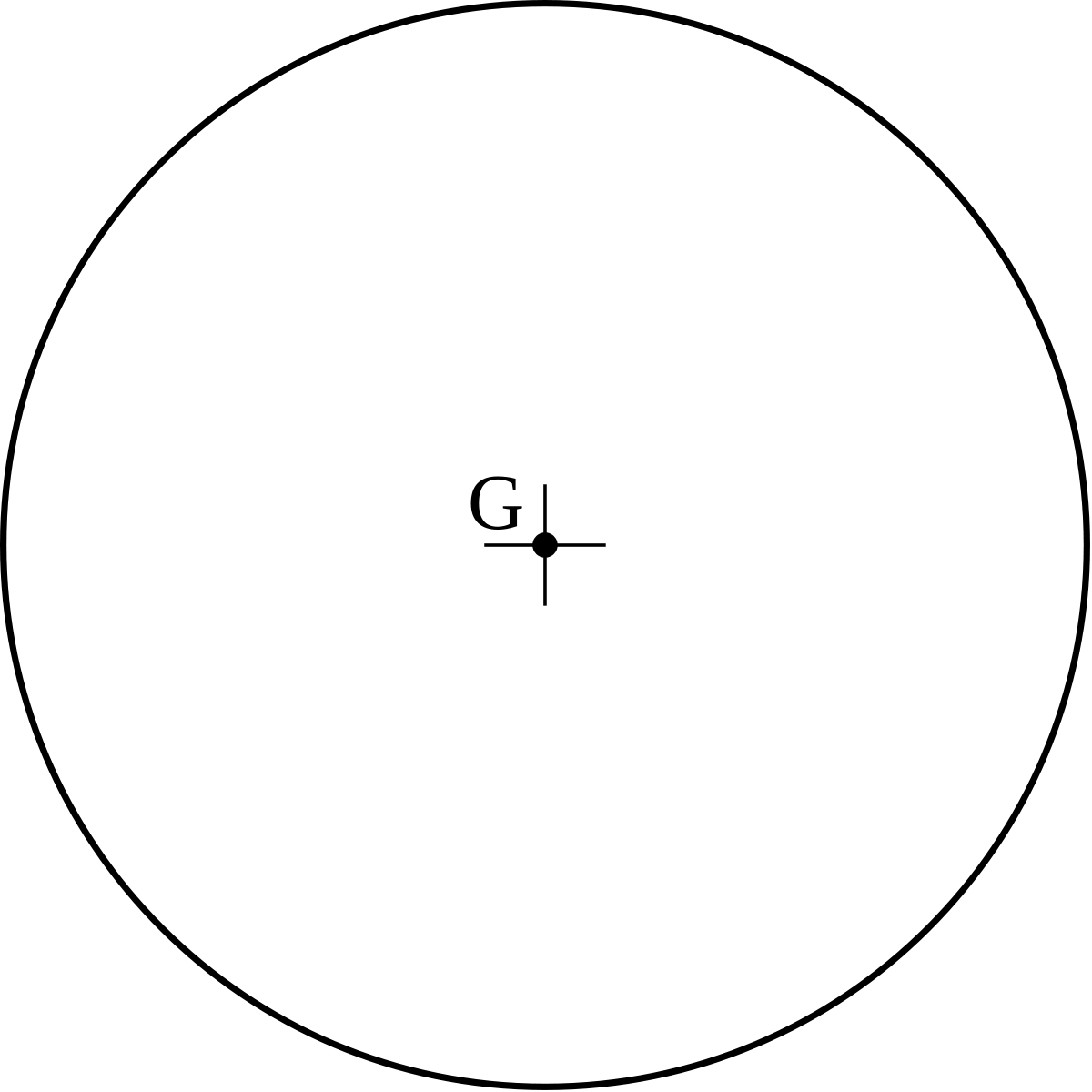 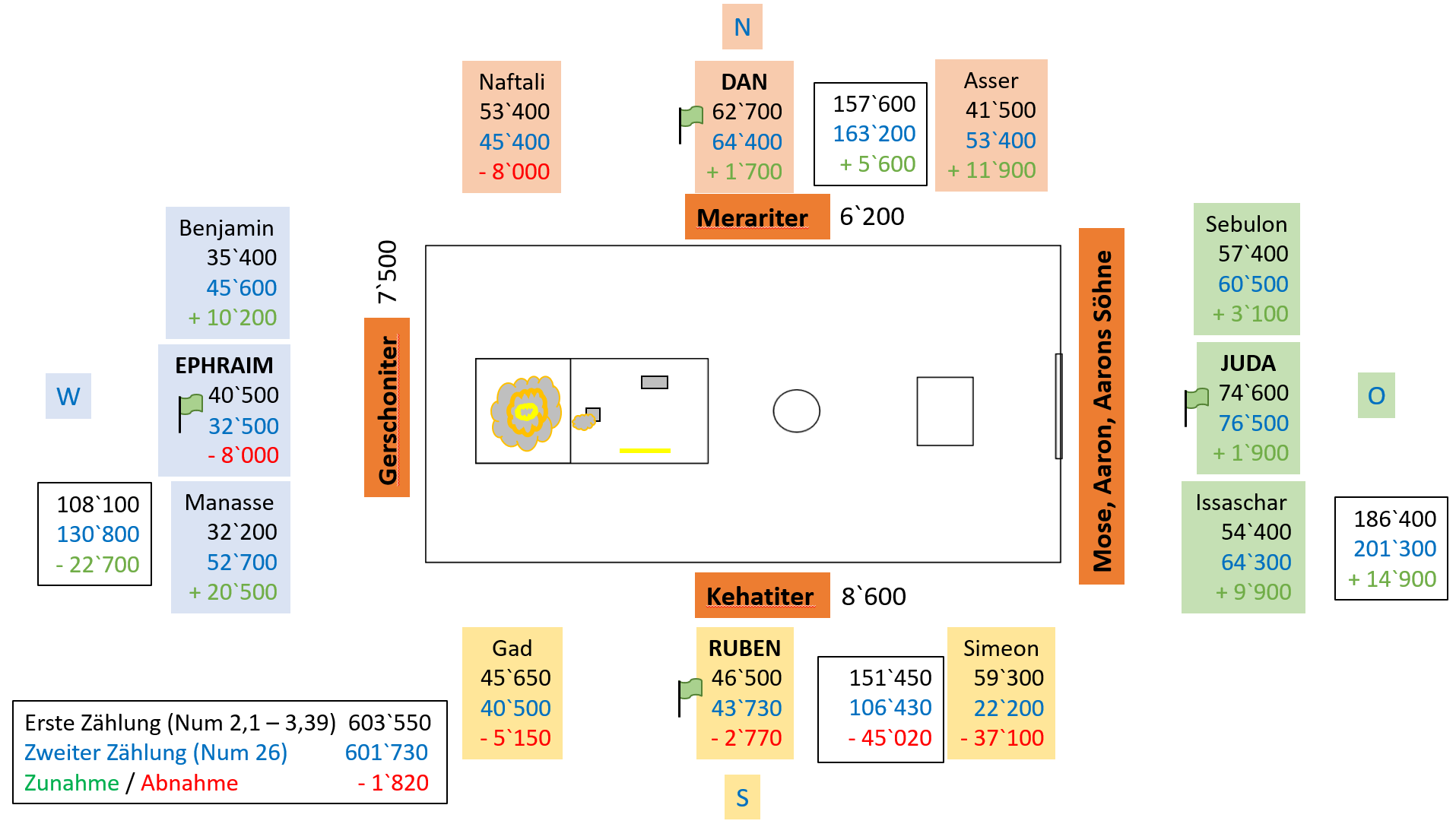 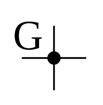 Lager- und Marschordnung
Lager- und Marschordnung
Dan



Asser



Naftali
Ephraim


Manasse


Benjamin
Leviten
Söhne Kehats mit den Geräten des Heiligtums
Ruben
 Simeon

Gad
Leviten
Söhne Gerschon und Meraris mit den Wagen, die Wände und Decken des Heiligtums trugen
Juda

Issaschar

Sebulon
Bundeslade
Nach Num 2,1-31; 10,11-36; (10,33 die Bundeslade zuerst)
Dienst der Leviten
"Und der HERR redete zu Mose und zu Aaron und sprach: 18 Ihr sollt den Stamm der Sippen der Kehatiter nicht umkommen lassen aus der Mitte der Leviten; 19 sondern das sollt ihr mit ihnen tun, damit sie leben und nicht sterben, wenn sie dem Allerheiligsten nahen: Aaron und seine Söhne sollen hineingehen und sie, jeden einzeln, an seine Arbeit und an seine Traglast stellen; 20 aber sie sollen nicht hineingehen, dass sie ⟨auch nur⟩ einen Augenblick das Heilige sehen und sterben." (4,17-20)
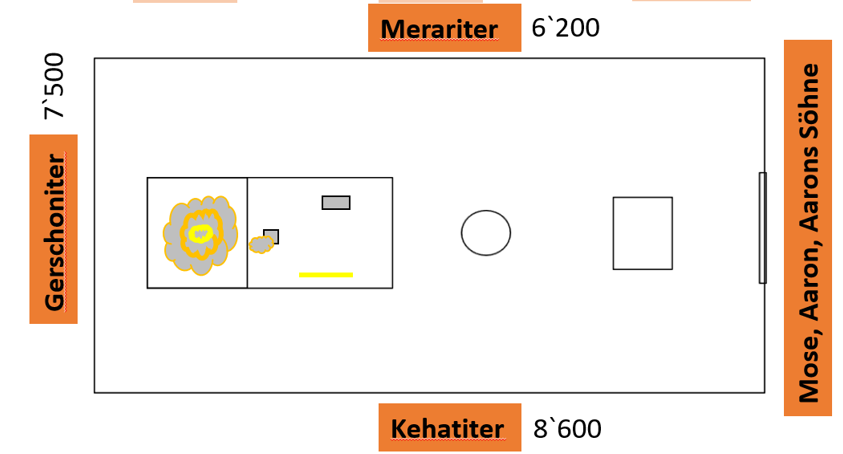 Dienst der Leviten
Kein Neubekehrter (1Tim 3,6)
Zuerst selber lernen (1Tim 3,10)
Von den 22`300 Leviten waren nur 8`580 fähig zum Dienst.
Reinheit des Lagers
"Sowohl Mann als auch Frau sollt ihr hinausschicken, vor das Lager sollt ihr sie hinausschicken, damit sie nicht ihr Lager unrein machen, in deren Mitte ich wohne." (Num 5,3)
So sein wie Gott ist und dort sein wo Gott ist.
Reinheit des Lagers
Reinheit des Lagers
Reinheit des Lagers
Aufgabe der Leiterschaft in einer Gemeinde
Nasiräer
"Der HERR segne dich und behüte dich!
25 Der HERR lasse sein Angesicht über dir leuchten und sei dir gnädig!
26 Der HERR erhebe sein Angesicht auf dich und gebe dir Frieden!
27 Und so sollen sie meinen Namen auf die Söhne Israel legen, und ich werde sie segnen." (6,24-27)
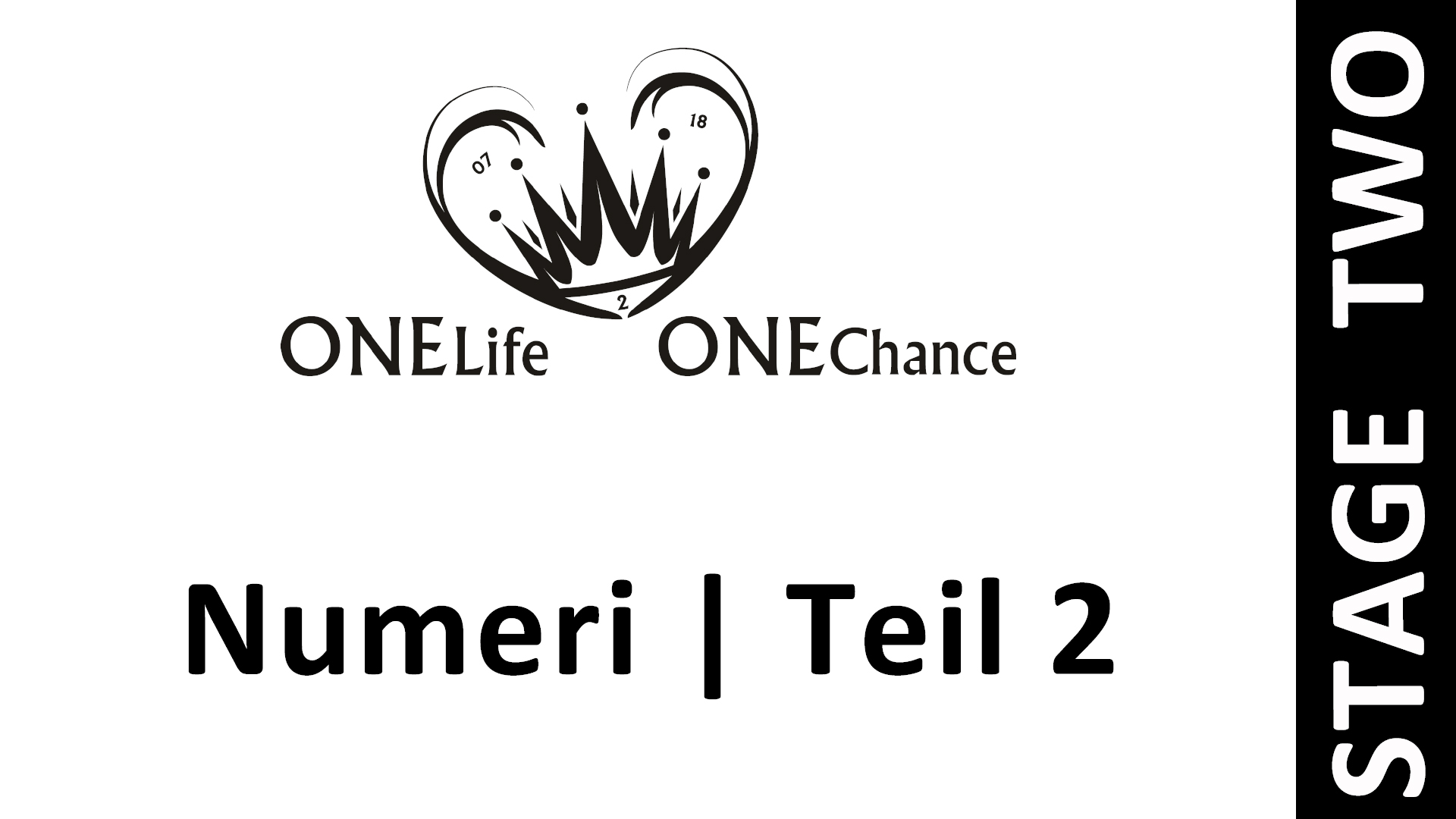